Early Russia:
Kiev to Moscow
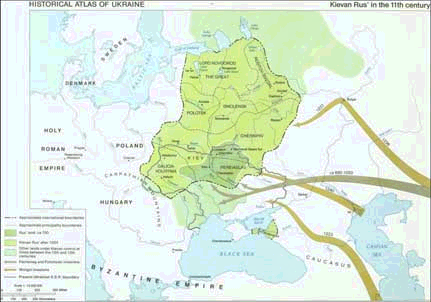 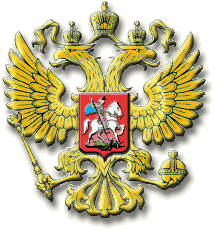 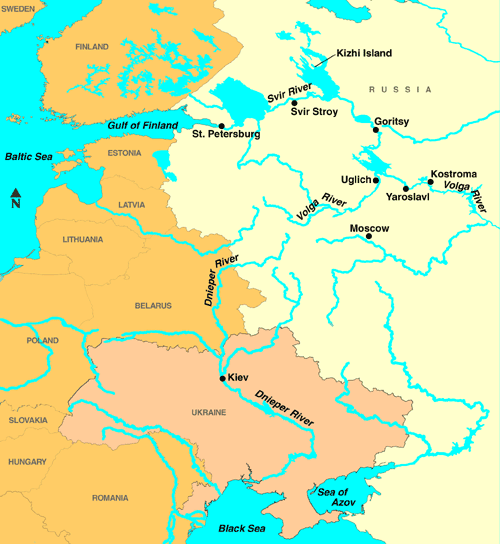 Kievan Rus’
Kiev developed                                       along the                                          Dnieper River
Important trade                                  route between Baltic & Black Sea
Influenced by the Byzantines & Scandinavians (Vikings)
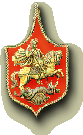 Kievan Rus’
Important Features:
Slavic nationality
PRINCIPALITIES: area ruled by a prince
BOYARS: Russian nobles 
Farming & hunting
The golden age of kiev
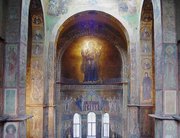 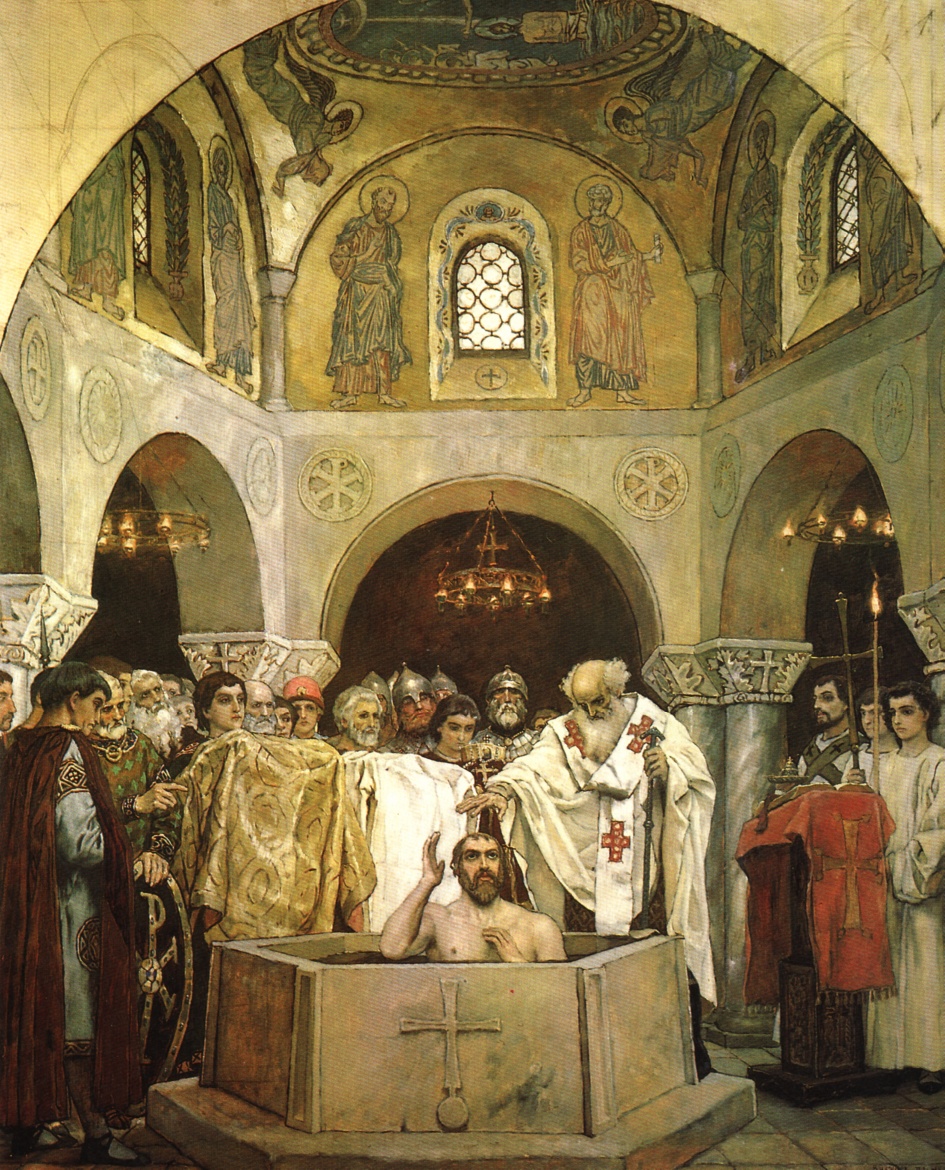 Vladimir I
Investigated             various                         religions                   including                  Roman                   Catholicism, Judaism and Islam
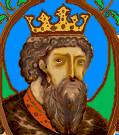 Vladimir I
After visiting the                       Byzantine Empire                         Vladimir adopted                         Eastern Orthodox Christianity 
Provided mass baptism for all of his subjects
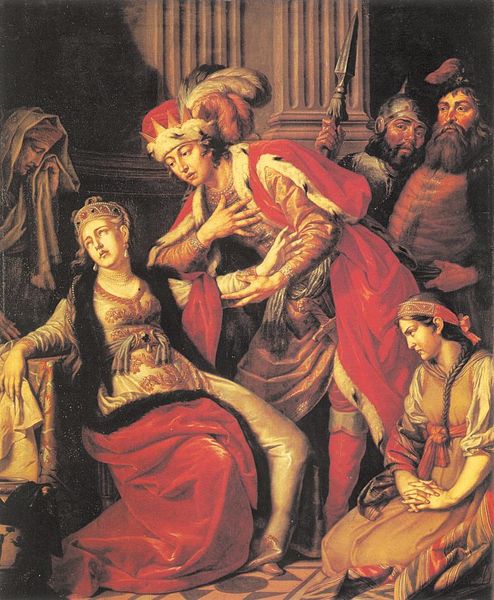 Vladimir I
Married a                                            Byzantine                                     princess
Through                                                this marriage he brought Byzantine culture to Kiev
Yaroslav “The Wise”
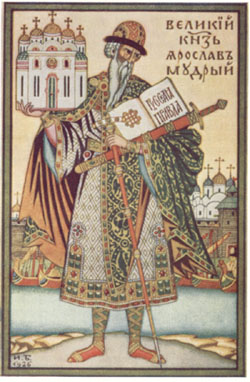 Established:
Schools, libraries,                                       law code                                      (Russkaia Pravda)
Kiev declined after                                    his death – became part of the Mongol Empire…
The Mongols
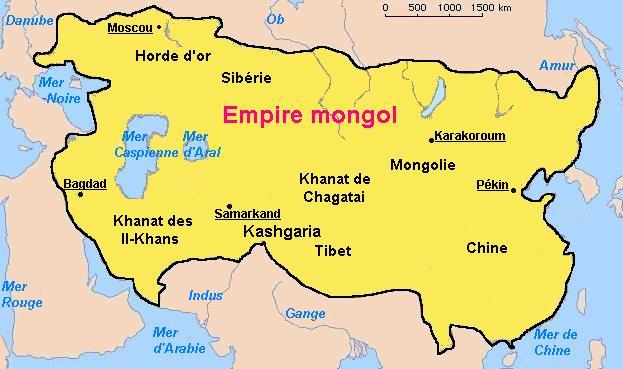 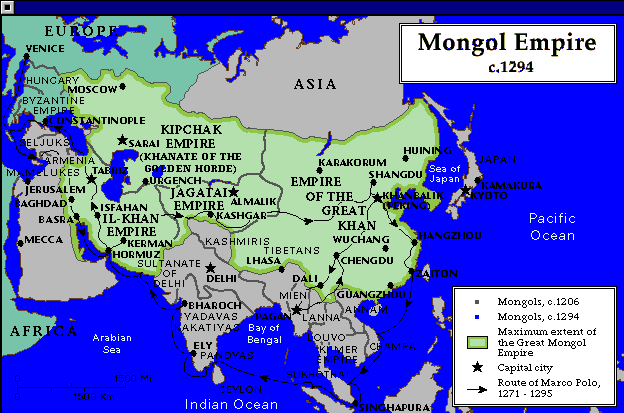 The Mongols
From                                                         central                                                 Asia
Created                                             the largest land empire in history
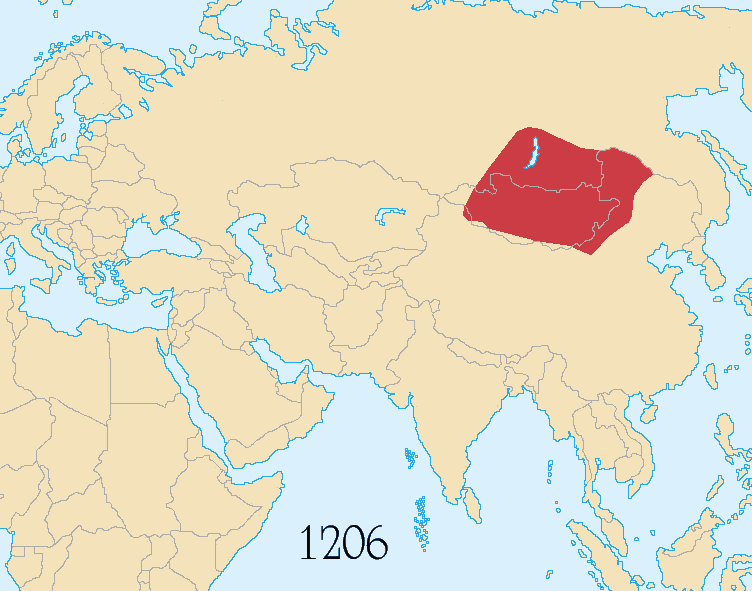 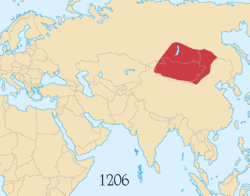 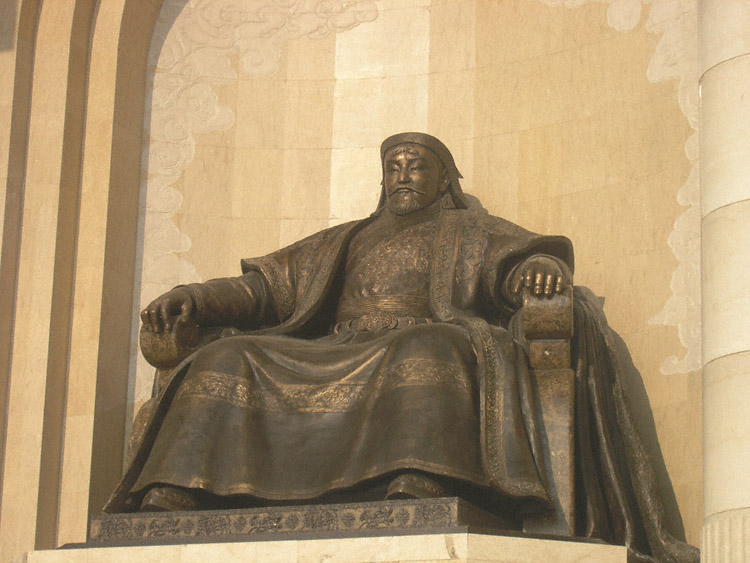 The Mongols
Genghis                                               Khan:
Mongol that                                        united clans of expert fighters on horseback
Organized them into disciplined cavalry units
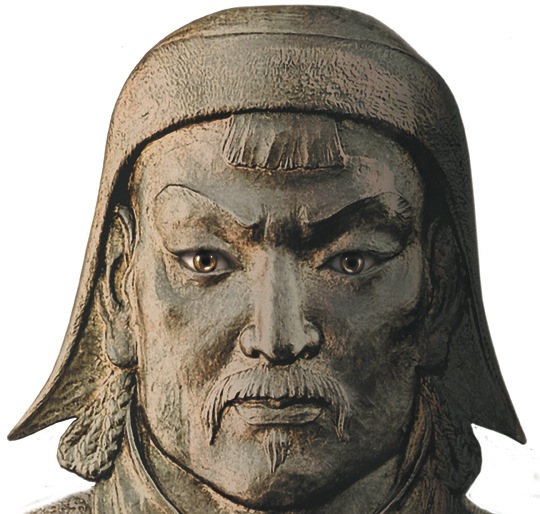 “The greatest                                                             happiness is to                                            vanquish your                                               enemies, to chase                                                          them before you,                                               to rob them of                                                                    their wealth, to see those dear to them bathed in tears, to clasp to your bosom their wives and daughters…”
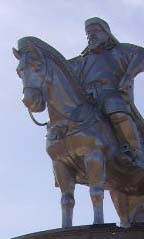 The Mongols
Used these units                                             to gain control of                               Russia
Mongols ruled the                        Russians, but DID                                    NOT try to impose upon their culture
The Mongols
The Mongols ruled the Russians for almost 250 years
Demanded 2 things:
Absolute obedience
Massive tribute, or taxes
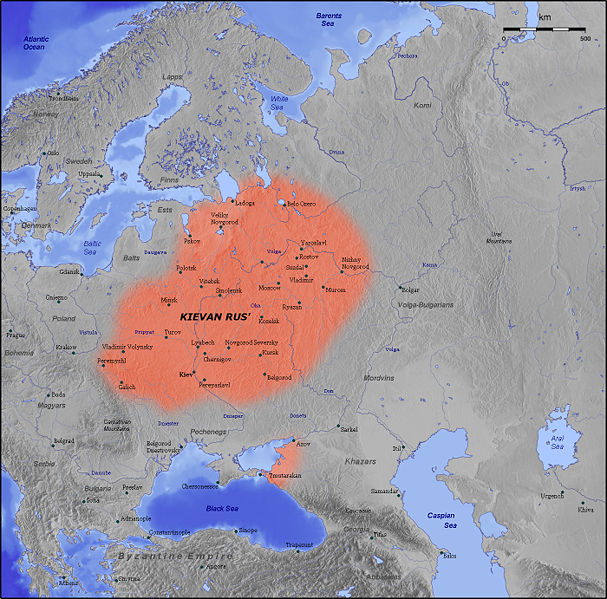 The Mongols
Impact of the                                          Mongols:
Russia influenced by Asia 
Russia is isolated from the West, or the rest of Europe
As a result, Russia developed a unique culture
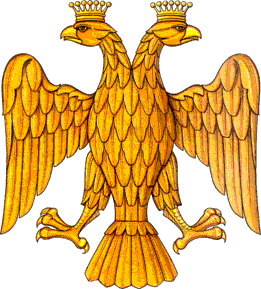 The rise of Moscow
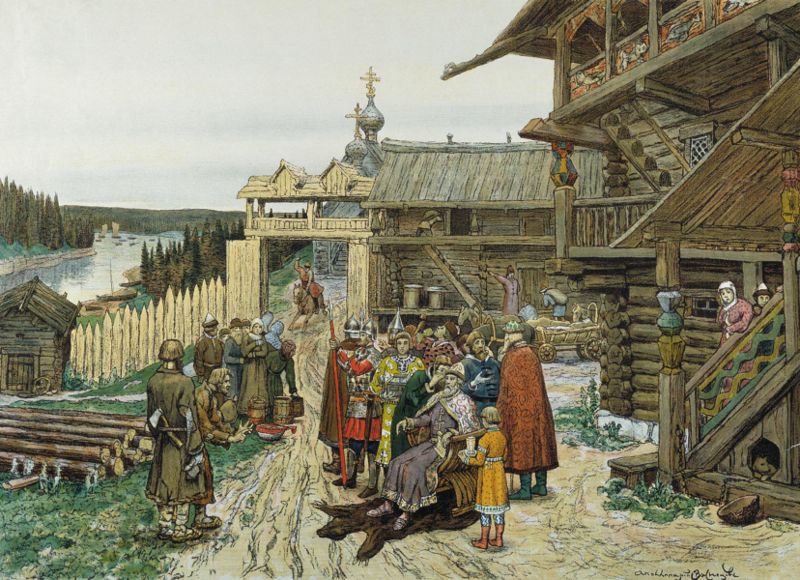 Moscow
Moscow                                         developed near                                        the Volga & Dnieper Rivers
The princes of Moscow  collected taxes for Mongols
Moscow gradually became more independent
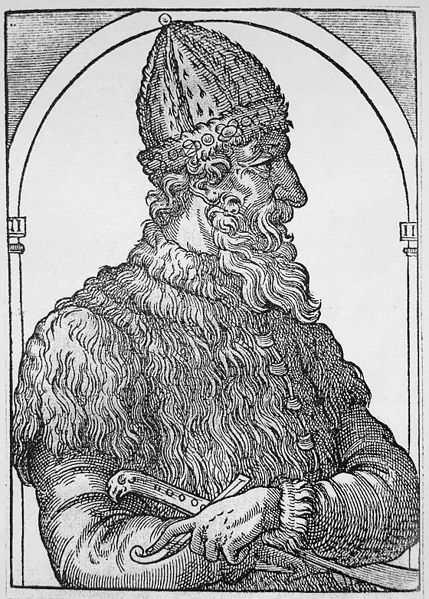 Ivan III
Moscow became                       independent in                                        1480
Unified Russian                       principalities
Became the first                                           czar (emperor) of Russia
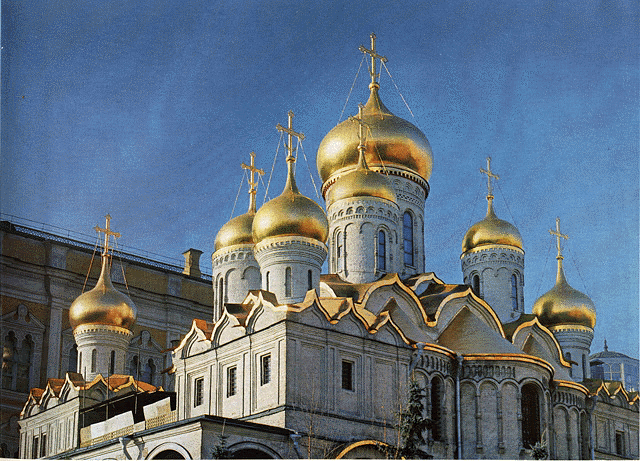 Ivan III
Moscow                                                became                                                         the                                                                “Third                                                                 Rome”                                                        after the fall of Constantinople
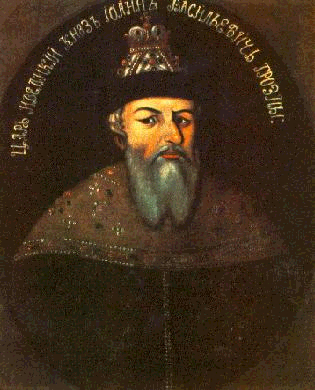 Ivan IV
“the Terrible” 
Ruthless &                                         violent
Reduced the                                         power of the boyars
Oprichniki: secret police
Expanded Russia
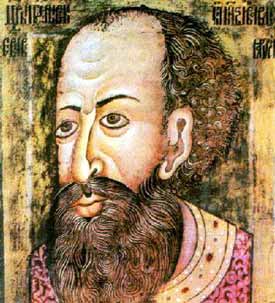 REVIEW
Russian Noble
boyar
Russian religion
Eastern (Russian) Orthodox
Russkaia Pravda
Medieval Russian law code
MORE REVIEW
Ruler who adopted Eastern Orthodox Christianity
Vladimir I
Ruler who developed the law code
Yaroslav I
Ruler who gained Moscow independence
Ivan III
Term for Russian Emperor
czar
Byzantine Influence
Religion (Eastern Orthodox)
art (icons) and architecture
trade
alphabet adapted from Greek (Cyrillic)
law
MONGOL Influence
Isolation from West
Develops unique culture (not European, not Asian)